Social science and Policy
Working with DECC

Presentation to the BSA Climate Change Study Group, 26 Oct 2012
Agenda
Welcome

Inside-out: presentation on DECC, policy making and social research in government

Refreshments, mingling and chatting

Outside-in: experiences of working with DECC
What I’ll cover
About DECC
“Policy making”
Social Research in Government
My job
Working with and for DECC social research
Case examples
DECC’s policy portfolio
Department of Energy & Climate Change
MOIRA WALLACE 
Permanent Secretary
International Climate Change and Energy Efficiency 
Phil Wynn Owen
Energy Markets & Infrastructure 
Simon Virley
EMI Strategy & Prog Office
Patrick Erwin
Energy Efficiency Deployment Office (EEDO)
David Purdy (t/p)
Energy Markets & Networks
Jonathan Brearley
Int’l, EU & Energy Security
Edmund Hosker
Energy Development

Jim Campbell
Commercial

Hugo Robson
OCCS

Adam Dawson
ORED

Hugh McNeal
OND

Mark Higson
Customer Insight & Engagement
Liz Owen
Energy Efficiency Delivery Office 
Trevor Hutchings
Economics & Analysis
Sam Thomas (t/p)
Heat & Industry
Stephen Martin
Green Deal

Tracy Vegro
Smart Meters Programme Delivery
Rob Turner
Fuel Poverty & Smart Meters
Daron Walker
Int’l Climate Change
Pete Betts
Chief Scientific Advisor 
David MacKay
Chief Operating Officer
Wendy Barnes
Communication
Chief Economist

Stephen Fries (reporting to Perm Sec)
Science & Innovation

Paul Hollinshead
Performance & Planning

Scott McPherson
Finance & Information Services
Vanessa Howlison
HR

Alison Rumsey
DECC Legal

Scott Milligan
Nuclear Decommiss-ioning & Security
Vanessa Nicholls
Shex NDA Governance

Mark Russell
Strategy

Ravi Gurumurthy (reporting to Perm Sec)
4
In this Parliament, DECC’s work is arranged around 35 programmes, with 10 of these as top priorities
Business Plan objectives: 
(Level 0)
Drive ambitious action on climate change at home and abroad
Delivering secure energy on the way to a low carbon energy future
Save energy with the Green Deal and [help to] support vulnerable customers
Manage our energy legacy responsibly and cost effectively
Energy Markets & Infrastructure Group
Strategy and Evidence Group
Group level management: 
(Level 1)
Operations Group
International Climate Change and Energy Efficiency Group
NDA Programme
NDA Programme
Electricity Market Reform
Future Electricity Networks
Renewables
Economics, Statistics
Green Deal
Fuel Poverty
Strategy
EU Policy
Int’l Energy
Civil Nuclear Security
HR
Carbon Capture & Storage
Heat
Smart Meters
Programmes & Work areas: (Level 2 – each with a Programme Board and delivery plan or strategy)

= 35 Programmes, including BAU
Comms
Energy Security
Energy Resilience
Climate & Energy Science & Analysis
Non Proliferation
Finance
Industrial Energy Efficiency
Int’l Climate Change
New Nuclear
Geological Disposal Facility
Energy Innovation 
& Engineering
Legal
Planning & Performance
Plutonium Mgmt
Energy Planning
UKCS 
Oil & Gas
Coal Liabilities
Carbon Budgets & 2050
Pathways
Infrastructure & Information Services
Private Office
5
The Policy Delivery Cycle “Which Stage am I at?”
Ministers/Departmental Board: assesses policy need and makes resources available to scope it
Note: policy making is rarely as straight forward as a simple stage by stage approach. Policy stages may need to be iterated or repeated if it is evident that the policy isn’t right. For definitive guidance, see:
Cabinet Office Policy Hub
DEFRA Policy Making Cycle
Evidence Panel: considers evidence required to support policy decisions & agrees strategic analysis
4. Operate, evaluate & adapt
1. Understand situation and desired outcomes
Analytical projects
Programme Board and/or Approvals Committee: agrees strategic business case
Evaluation Board: considers formal evaluations of policies
Key Stakeholders: to be involved throughout policy cycle
Ministers: agree key objectives and scope of policy
Programme Board: oversees implementation & agrees ‘go live’
Parliament: passes legislation (primary or secondary)  required
2. Develop and appraise options
3. Prepare for delivery
Chief Economist/CSA: signs off impact assessments for consultations & policy statements
Programme Board and/or Approvals Committee: agrees full business case and relevant procurement decisions
Interdepartmental Analysts Group (IAG): reviews impact assessments
Cabinet sub-Committees include: 
 Economic Affairs Committee
 Reducing Regulation sub-Committee
 European Affairs Committee
 National Security Council
 Regulatory Policy Committee [independent]
Ministers & Cabinet sub-Committees*: agree consultation  documents & policy statements post consultation
Programme Board and/or Approvals Committee: agrees outline business case
GSR in government
www.civilservice.gov.uk/networks/gsr
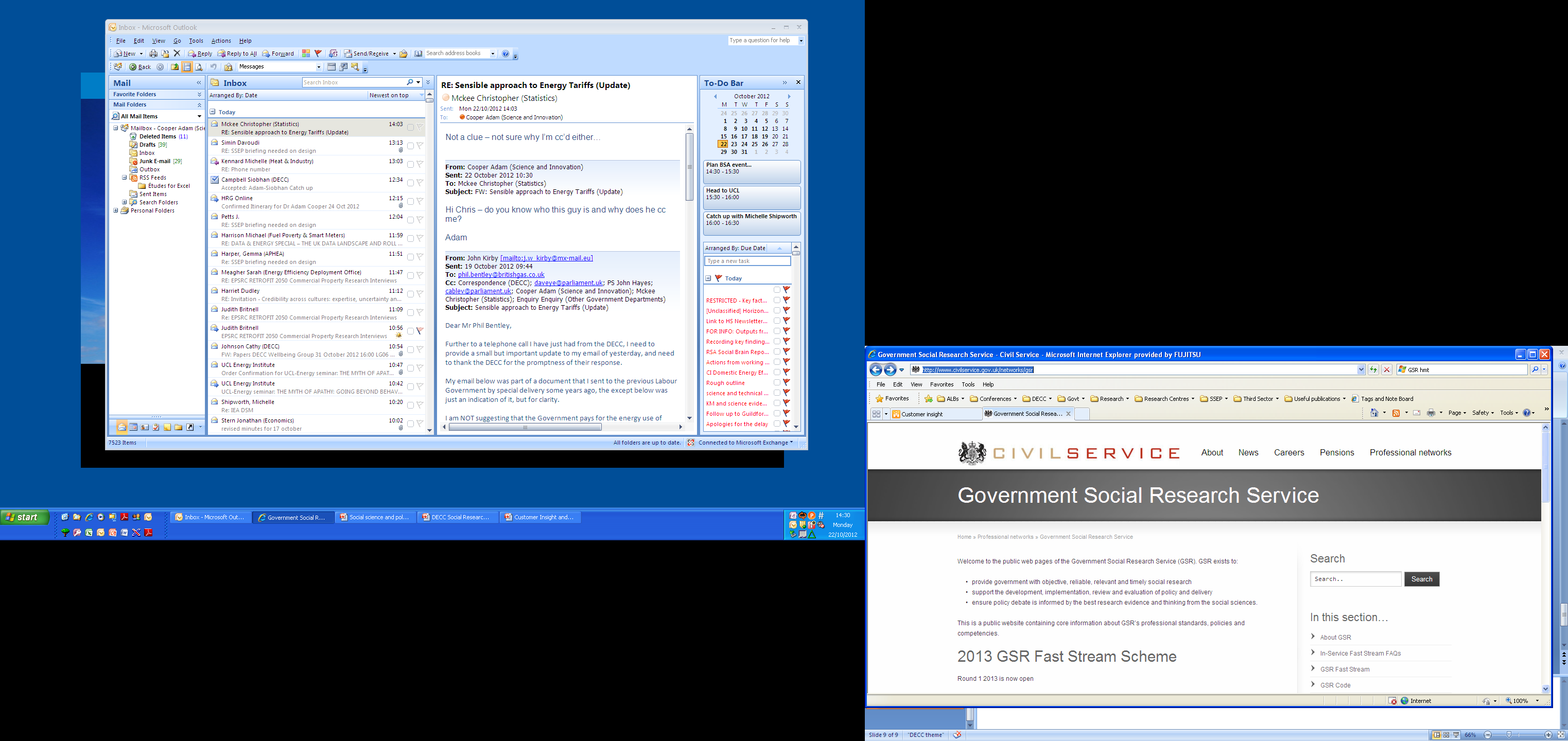 What do we do?
Identifying social research in policy questions
Shaping and designing research studies
Commissioning research with external providers
Reviewing research and assessing its quality and relevance
Summarising and interpreting research for policy officials and ministers
Working with internal economists, statisticians, engineers, operational researchers
Working with external research community
My job
adam.cooper@decc.gsi.gov.uk
0300 068 5268
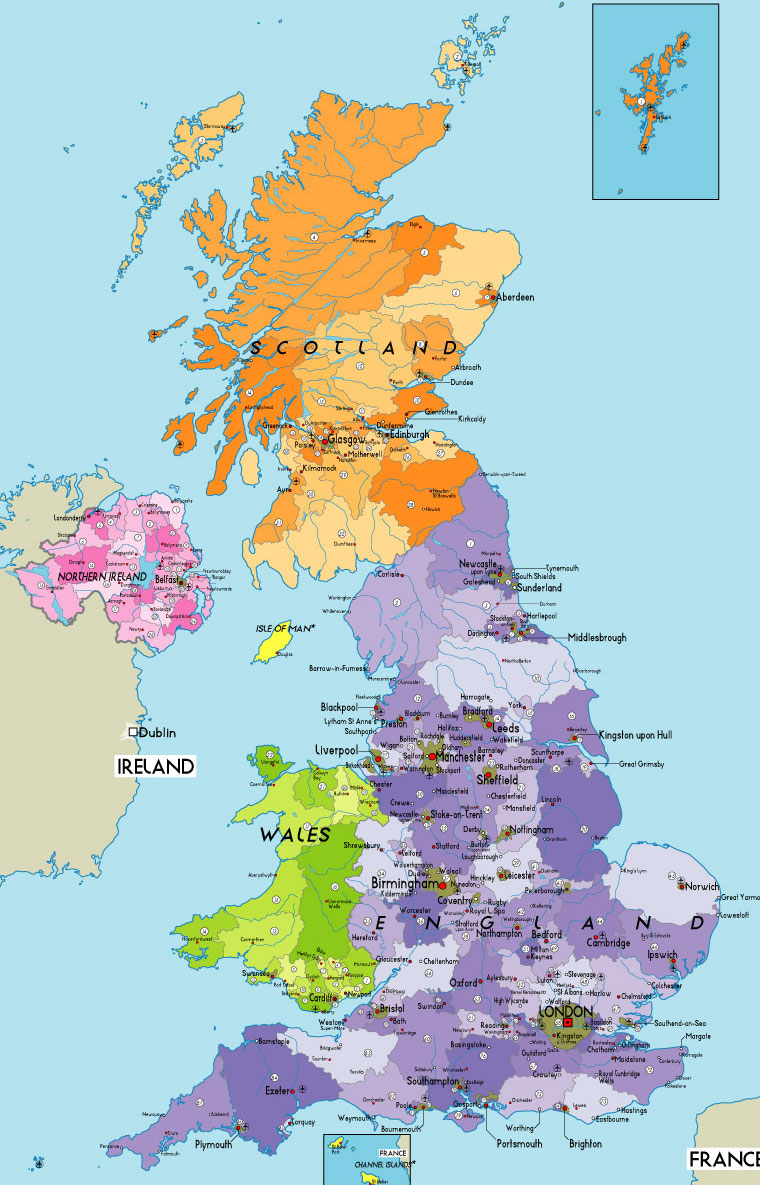 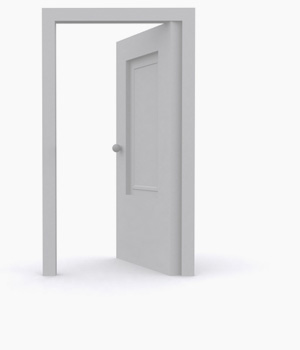 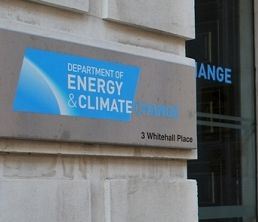